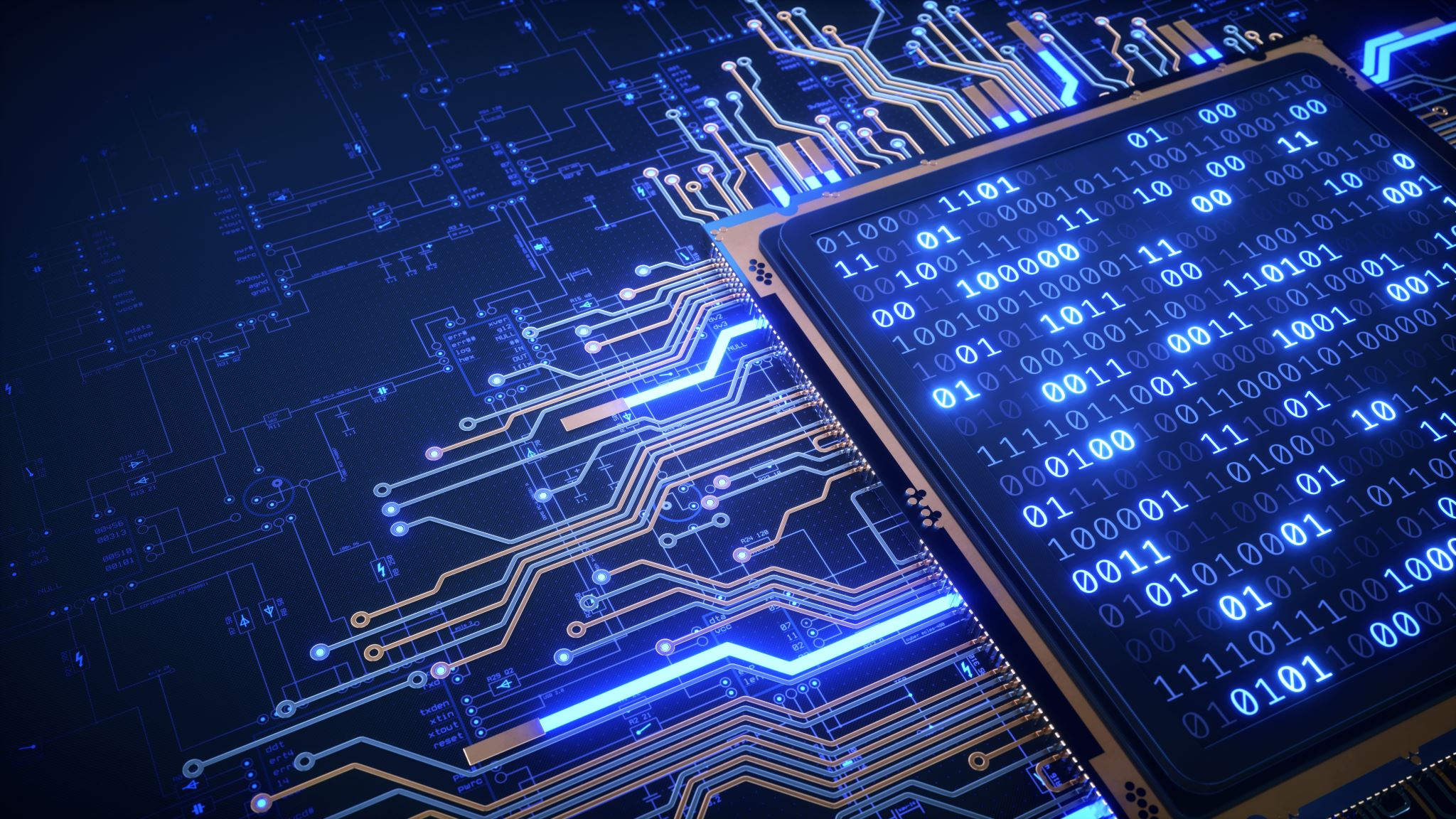 C++ Threads
CSCI 476: Parallel Programming
Outline
Creating a std::thread
Caring about const- and reference-semantics (std::cref and std::ref)
Solving race conditions (std::mutex)
Getting return values (std::future<T>)
Allowing threads to complete / cleanup (std::thread::join or std::thread::detach)
General Algorithm: partitioning data
Style/Cleanup – Using C++ Lambdas
Creating a std::thread
#include <thread>
using std::thread;

thread (fun, args...)
fun - a function we wish to have a thread run
args… - any number of arguments we wish to pass to fun
https://en.cppreference.com/w/cpp/thread/thread/thread
thread t1(printf, "Hello from other thread", 1);
thread t2(vector<int>::push_back, v, 1);         // calls v.push_back(1)
Caring about const- and Reference-Semantics
Functions can have varying signature types
It can be very difficult to disambiguate between function overloads
Threads can only be constructed with value-semantics
Idea: Introduce a reference wrapper type which encapsulates references and const-references
https://en.cppreference.com/w/cpp/utility/functional/ref
#include <functional>
std::cref for const-reference
std::ref for reference
Std::cref and std::Ref
#include <functional>
using std::ref;
using std::cref;
void myFunction(const vector<int>& v, int& result);
...
// Usage:
thread t(myFunction, cref(vec), ref(ans));
Not Using Reference Wrappers…
/usr/include/c++/9.2.0/thread: In instantiation of ‘std::thread::thread(_Callable&&, _Args&& ...) [with _Callable = void (&)(int&); _Args = {int&}; <template-parameter-1-3> = void]’:
example.cpp:13:20:   required from here
/usr/include/c++/9.2.0/thread:120:44: error: static assertion failed: std::thread arguments must be invocable after conversion to rvalues
  120 |           typename decay<_Args>::type...>::value,
      |                                            ^~~~~
/usr/include/c++/9.2.0/thread: In instantiation of ‘struct std::thread::_Invoker<std::tuple<void (*)(int&), int> >’:
/usr/include/c++/9.2.0/thread:131:22:   required from ‘std::thread::thread(_Callable&&, _Args&& ...) [with _Callable = void (&)(int&); _Args = {int&}; <template-parameter-1-3> = void]’
example.cpp:13:20:   required from here
/usr/include/c++/9.2.0/thread:243:4: error: no type named ‘type’ in ‘struct std::thread::_Invoker<std::tuple<void (*)(int&), int> >::__result<std::tuple<void (*)(int&), int> >’
  243 |    _M_invoke(_Index_tuple<_Ind...>)
      |    ^~~~~~~~~
/usr/include/c++/9.2.0/thread:247:2: error: no type named ‘type’ in ‘struct std::thread::_Invoker<std::tuple<void (*)(int&), int> >::__result<std::tuple<void (*)(int&), int> >’
  247 |  operator()()
      |  ^~~~~~~~
make: *** [<builtin>: example] Error 1
Not Using Reference Wrappers…
/usr/include/c++/9.2.0/thread: In instantiation of ‘std::thread::thread(_Callable&&, _Args&& ...) [with _Callable = void (&)(int&); _Args = {int&}; <template-parameter-1-3> = void]’:
example.cpp:13:20:   required from here
/usr/include/c++/9.2.0/thread:120:44: error: static assertion failed: std::thread arguments must be invocable after conversion to rvalues
  120 |           typename decay<_Args>::type...>::value,
      |                                            ^~~~~
/usr/include/c++/9.2.0/thread: In instantiation of ‘struct std::thread::_Invoker<std::tuple<void (*)(int&), int> >’:
/usr/include/c++/9.2.0/thread:131:22:   required from ‘std::thread::thread(_Callable&&, _Args&& ...) [with _Callable = void (&)(int&); _Args = {int&}; <template-parameter-1-3> = void]’
example.cpp:13:20:   required from here
/usr/include/c++/9.2.0/thread:243:4: error: no type named ‘type’ in ‘struct std::thread::_Invoker<std::tuple<void (*)(int&), int> >::__result<std::tuple<void (*)(int&), int> >’
  243 |    _M_invoke(_Index_tuple<_Ind...>)
      |    ^~~~~~~~~
/usr/include/c++/9.2.0/thread:247:2: error: no type named ‘type’ in ‘struct std::thread::_Invoker<std::tuple<void (*)(int&), int> >::__result<std::tuple<void (*)(int&), int> >’
  247 |  operator()()
      |  ^~~~~~~~
make: *** [<builtin>: example] Error 1
actual
expected
Solving Race Conditions
Consider the following:



”v” can be modified concurrently by t1, t2, or the “main” thread!
push_back()    is   NOT   thread-safe!
thread t1(std::vector<int>::push_back, ref(v), 1);
thread t2(std::vector<int>::push_back, ref(v), 2);
v.push_back(3);
t1.join();
t2.join();
Solving Race Conditions
Idea: only allow one thread in a region at a time
Term: mutual exclusion
In programming, we use a special object to represent this idea – mutex
Mutex = mutual exclusion
Mutexes can “lock” and “unlock”

#include <mutex>
using std::mutex;
std::mutex
// m is shared among all threads 
mutex m; 
// This is a place where multiple threads can be

m.lock(); // begin mutex region
// only ONE thread is allowed in here at a time
m.unlock(); // end of mutex region
Making a std::mutex shared
Option 1: pass as a parameter to a “thread-safe function”





Option 2: make it global
LOL JK DON’T EVER DO THIS
template <typename T>
void
safe_push_back(vector<T>& v, const T& value, mutex& lock)
{
  lock.lock();
  v.push_back(value);
  lock.unlock();
}
Making a std::mutex shared
Calling the safe function:
vector<int> v = …;
mutex m;

thread t1(safe_push_back<int>, ref(v), 1, ref(m));
thread t2(safe_push_back<int>, ref(v), 2, ref(m));
safe_push_back(v, 3, m);
t1.join();
t2.join();
Getting Return Values
Up until this point, threads could call functions but not “return” anything
We have functions that should return a value!
Idea: threads run and take some time – we will get its result in the future
Solution: introduce the concept of a future

#include <future>
using std::future;
Creating a std::future
There are a few ways in C++ to create a future, but we will only focus on ONE
std::thread allowed us to create a thread which we know would run asynchronously to our main thread
We want to asynchronously run an get a future
Introducing: std::async

using std::async;
// similar to thread
async (std::launch::async, Fun, Args...)
std::future – “get()”-ing the result
int rand_between (int low, int high) {
  static std::minstd_rand rng{0};
  return low + rng () % (high – low);
}

future<int> result = async (
  std::launch::async, rand_between, 0, 10);
cout << result.get() << endl;
Managing ALL THE THREADS
Usually we will have some procedure that does the following:
Create a bunch of threads
Assign them to do a piece of the work
Wait for them to finish
???
Profit
Managing ALL THE THREADS – CREATION
Creating a bunch of threads
And have them do a work
vector<thread> threads;
for (int tid = 0; tid < numThreads; ++tid) {
  threads.emplace_back ( /* args to thread ctor */ );
}
Managing ALL THE FUTURES – Wait/Cleanup
Wait for them to finish
for (auto& t : threads) {
  t.join();
}

// Alternatively
std::for_each (threads.begin(), threads.end(), thread::join);
Managing FUTURES – CREATION
Creating a bunch of asyncs
And have them do a work
vector<future<results>> threads;
for (int tid = 0; tid < numThreads; ++tid) {
  threads.emplace_back (std::launch::deferred,
                        /* args to thread ctor */ );
}
Managing FUTURES – Wait/Cleanup
Wait for them to finish
for (auto& t : threads) {
  auto result = t.get();
  // do something with result
}
Partitioning Data
Given a range of values from [low, high)
We would like to be able to divide the work
Work should be block-distributed
Work should be evenly-divided

Goal: Do this efficiently
Strategy: Consider “size”, number of “workers”, and current “worker ID”
Partitioning Data
A “range” is defined as a lower-bound and upper-bound
Initially, this is often [low, high) or [0, N)
When we have two workers, we want to partition as such:
Worker 0:	[0, N/2)
Worker 1: 	[N/2, N)
When we have three workers…
Worker 0:	[0, N/3)
Worker 1:	[N/3, 2*N/3)
Worker 2:	[2*N/3, N)
Partitioning Data
int get_index (int elems, int id, int total)
{
  // ideally: elems * (id / total)
  return static_cast<long long>(elems) * id / total;
}
Paritioning Data
Our ranges can be generalized… for N elements with P workers:
Worker 0:
Low: get_index(N, 0, P)
High: get_index(N, 1, P)
Worker 1:
Low: get_index(N, 1, P)
High: get_index(N, 2, P)
Worker P-1:
Low: get_index(N, P - 1, P)
High: get_index(N, P, P)
Worker i:
Low: get_index(N, i, P)
High: get_index(N, i + 1, P)
Bonus: C++ Lambdas
Consider the following scenario:
You have a vector of ints you’d like to populate
You want to distribute the work across threads
You want each thread to add K copies of itself to the vector
Definition:
void populate (vector<int>& v, mutex& m, int K, int tid);
// v, m, and K are the same for ALL
// have to use ref() for v and m
Usage:
thread t1 (populate, ref(vec), ref(mut), K, tid);
Bonus: C++ Lambdas
// vec, mut, and K are actual parameters
auto populate = [&vec, &mut, K] (int tid) {
  for (int i = 0; i < K; ++i) {
    mut.lock();
    vec.push_back(tid);
    mut.unlock();
  }
};
Bonus C++ Lambdas:
vector<int> vec;
mutex mut;
int K = …;
auto populate = … /* lambda definition */;
for (int tid = 0; tid < P; ++tid) {
  threads.emplace_back (populate, tid);
}
Bonus: C++ Lambdas
Before
	void populate (vector<int>& v, mutex& m, int K, int tid);
	threads.emplace_back(populate, ref(vec), ref(mut), K, tid);
After
	auto pop = [&vec, &mut, K] (int tid) {
	  return populate (vec, mut, K, tid);
	};
	threads.emplace_back(pop, tid);